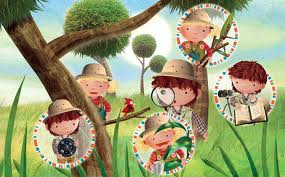 EXPLORACIÓN DEL MEDIO NATURAL EN EL PREESCOLAR
3 DE FEBRERO 2015
PROPÓSITO GENERAL DEL CURSO
EL  CURSO  EXPLORACIÓN  DEL  MEDIO  NATURAL  EN  EL  PREESCOLAR  TIENE  COMO  PROPÓSITO  GENERAL  CONTRIBUIR  A  DESARROLLAR  LA ALFABETIZACIÓN CIENTÍFICA DE LOS ESTUDIANTES DE LA LICENCIATURA EN EDUCACIÓN PREESCOLAR QUE LES PERMITA TOMAR DECISIONES Y PARTICIPAR DE FORMA ACTIVA E INFORMADA, EN  ASPECTOS DE LA VIDA INDIVIDUAL Y SOCIAL RELACIONADOS CON TEMAS CIENTÍFICOS Y TECNOLÓGICOS.
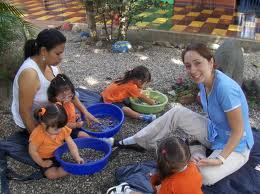 PARA LOGRARLO :
SE REPRODUCIRÁN EN EL  AULA ALGUNAS CARACTERÍSTICAS BÁSICAS  DE  LA  ACTIVIDAD  CIENTÍFICA  QUE  LES  AYUDARÁ  A  AVANZAR  Y  CONSTRUIR  NUEVOS  APRENDIZAJES  SOBRE  LA  BASE  DE  LOS CONOCIMIENTOS QUE POSEEN Y DE LA NUEVA INFORMACIÓN QUE INCORPORAN:
PRACTICAR LA OBSERVACIÓN
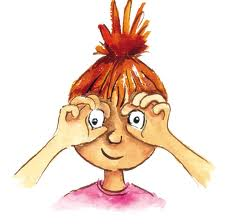 FOMENTAR LA CURIOSIDAD
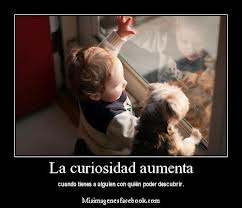 FORMULAR PREGUNTAS, PLANTEAR Y RESOLVER PROBLEMAS
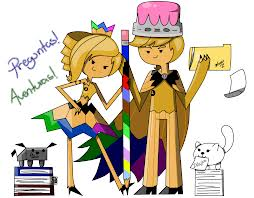 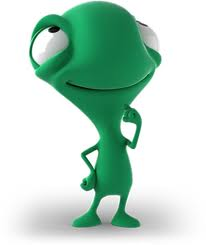 tomar decisiones informadas
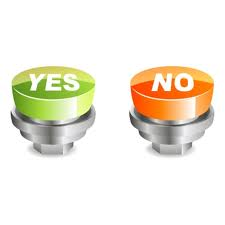 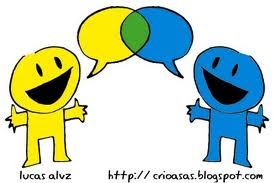 comunicar e interactuar con los demás en un trabajo colectivo, basado en el diálogo y en la argumentación, donde el trabajo de cada uno es en beneficio de un bien común,
TODO CON EL FIN DE:
ELABORAR INFERENCIAS, EXPLICACIONES Y ARGUMENTOS SUSTENTADOS EN EVIDENCIA CIENTÍFICA, SEAN EXPERIENCIAS DIRECTAS; BASADAS EN LA OBSERVACIÓN Y EL ANÁLISIS DE LOS  FENÓMENOS Y PROCESOS PERCEPTIBLES O INFORMACIÓN CONFIABLE.
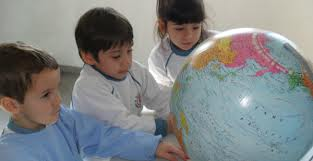 LA ENSEÑANZA DE LAS CIENCIAS
SE ENCUENTRA 
EN UN PERIODO DE REFORMA
FINALIDADES
CONTENIDOS
MÉTODOS DIDÁCTICOS
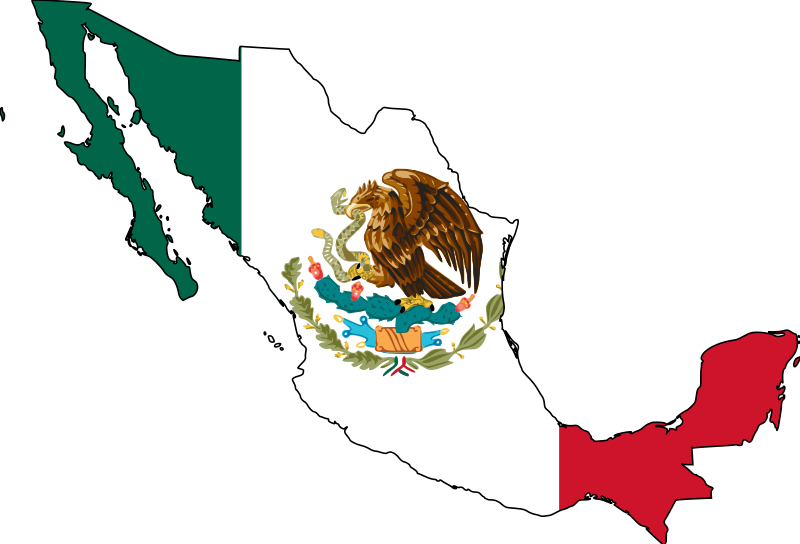 LA  VISIÓN  ACTUAL  DESARROLLAR  LAS  COMPETENCIAS  Y,  PROMOVER  LA  ALFABETIZACIÓN  CIENTÍFICA  DE  TODO  EL ALUMNADO EN LA LLAMADA SOCIEDAD DEL CONOCIMIENTO
LOS PROGRAMAS CAMBIARON SU DISCURSO DE TRANSMITIR HACIA CONSTRUIR EL CONOCIMIENTO EN EL AULA. EN ESTE CONTEXTO SE DICE QUE NECESITAMOS NUEVAS  CONCEPCIONES,  NUEVAS  FORMAS  DE  VIVIR  EL  APRENDIZAJE  Y  LA  ENSEÑANZA  TANTO  POR  PARTE  DE  ALUMNOS  COMO  DE PROFESORES PARA LOGRAR QUE LA ENSEÑANZA CONDUZCA AL APRENDIZAJE.
México lo hizo en 1993 
en educación básica
LA ALFABETIZACIÓN CIENTÍFICA
ser  concebida,  como  un  proceso  de “investigación  orientada”  que,  superando  el  reduccionismo  conceptual  permita  a  los  alumnos  (futuros  docentes)
contribuir a formar 
ciudadanos que sepan
desenvolverse 
en un mundo como el actual
que favorecerá el aprendizaje mas eficiente y significativo.
y que conozcan el importante papel que la ciencia desempeña en sus vidas
ASÍ, PARA LA UNESCO, EL OBJETIVO PRIMORDIAL DE LA EDUCACIÓN CIENTÍFICA ES FORMAR A LOS FUTUROS CIUDADANOS Y CIUDADANAS PARA QUE SE DESENVUELVAN EN UN MUNDO IMPREGNADO POR LOS AVANCES CIENTÍFICOS Y TECNOLÓGICOS, PARA QUE SEAN CAPACES DE ADOPTAR ACTITUDES RESPONSABLES, TOMAR DECISIONES  FUNDAMENTADAS Y RESOLVER LOS PROBLEMAS COTIDIANOS DESDE UNA POSTURA DE RESPETO POR LOS DEMÁS, POR EL ENTORNO Y POR LAS FUTURAS GENERACIONES. ES DECIR, SE BUSCA UNA CIENCIA PARA LA VIDA Y PARA EL CIUDADANO.
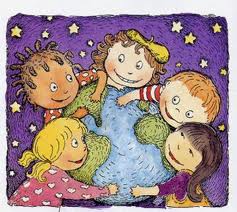 COMPETENCIAS DEL CURSO:
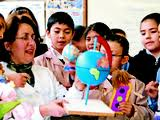 FUNDAMENTA LA IMPORTANCIA DE LA EDUCACIÓN CIENTÍFICA EN SU DESARROLLO INTEGRAL PARA FAVORECERLO EN SUS FUTUROS ALUMNOS.
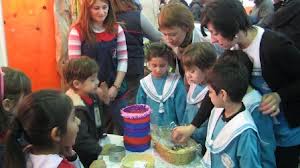 ·DISEÑA ACTIVIDADES QUE FAVORECEN EL DESARROLLO DEL PENSAMIENTO CIENTÍFICO Y QUE PRESENTAN RELEVANCIA DIDÁCTICA PARA LA ENSEÑANZA DE LAS CIENCIAS EN EL NIVEL PREESCOLAR
 
·
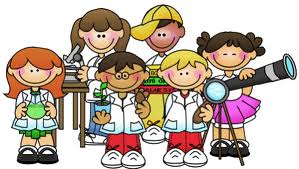 EVALÚA ACTIVIDADES QUE FAVORECEN EL DESARROLLO DEL LENGUAJE CIENTÍFICO Y QUE AYUDEN A GUIAR LOS PRIMEROS CONTACTOS CON EL MUNDO NATURAL.
·
RESUELVE PROBLEMAS QUE IMPLIQUEN EL USO DE DESTREZAS MANIPULATIVAS A TRAVÉS DEL EMPLEO DE MATERIALES DE USO COTIDIANO PARA LA ENSEÑANZA DE LA CIENCIA ESCOLAR.
 
·
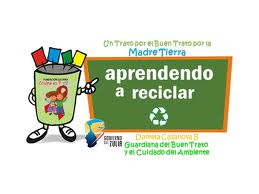 APLICA DIFERENTES HABILIDADES COGNITIVAS PARA ABORDAR UN PROBLEMA RELEVANTE PARA LA CIENCIA ESCOLAR.
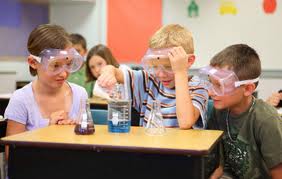 UNIDAD DE APRENDIZAJE I. LA CIENCIA QUE SE DEBE ENSEÑAR EN PREESCOLAR
¿Por qué y para qué enseñar ciencias en preescolar? Estudio de un caso: Ser Vivo.
Características de los seres vivos.
Diferencias entre los seres vivos y la materia inanimada. Características que comparten los seres vivos y la materia inanimada. Clasificación de los seres vivos.
Entre seres vivos te veas: ética y valores hacia los seres vivos
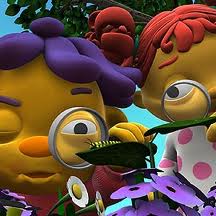 UNIDAD DE APRENDIZAJE II. CÓMO ENSEÑAR CIENCIA EN PREESCOLAR
¿EXISTEN DIFERENTES TIPOS DE CIENCIA? NATURALEZA DE LA CIENCIA Y CIENCIA ESCOLAR.
LA NATURALEZA DE LA EXPLICACIÓN: ¿DEDUCIR, INDUCIR?
 FABRICACIÓN DE ARTEFACTOS, UNA MANIFESTACIÓN DE LA TECNOLOGÍA RECURSOS NATURALES: CLASIFICACIÓN Y FUNCIONES
CIENCIA Y TECNOLOGÍA: CARACTERÍSTICAS Y DIFERENCIAS
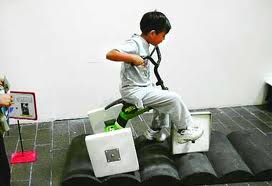 UNIDAD DE APRENDIZAJE III. QUÉ SE NECESITA PARA ENSEÑAR CIENCIA
¿QUÉ DEBE SABER, SABER HACER Y SABER SER UN FUTURO PROFESOR DE CIENCIAS NATURALES EN EL NIVEL PREESCOLAR?
FOMENTO DE LA CURIOSIDAD Y LA CREATIVIDAD
TRABAJO EXPERIMENTAL: PROCEDIMIENTOS, ACTITUDES Y CONCEPTOS. OBSERVAR, FORMULAR, RESPONDER Y RESOLVER: PREGUNTAS Y PROBLEMAS
RESPETO A LAS DIFERENCIAS EN LA ENSEÑANZA, APRENDIZAJE Y EVALUACIÓN DE LAS CIENCIAS.
INFORMACIÓN: USO Y COMUNICACIÓN
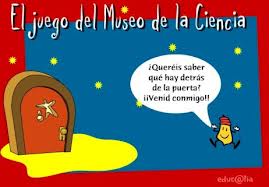